Semiconductor-Nanowire-Based Superconducting Qubit
(以奈米線半導體為基底之超導量子位元) 


報告者 : 林威辰
    指導教授: 邱奎霖 教授
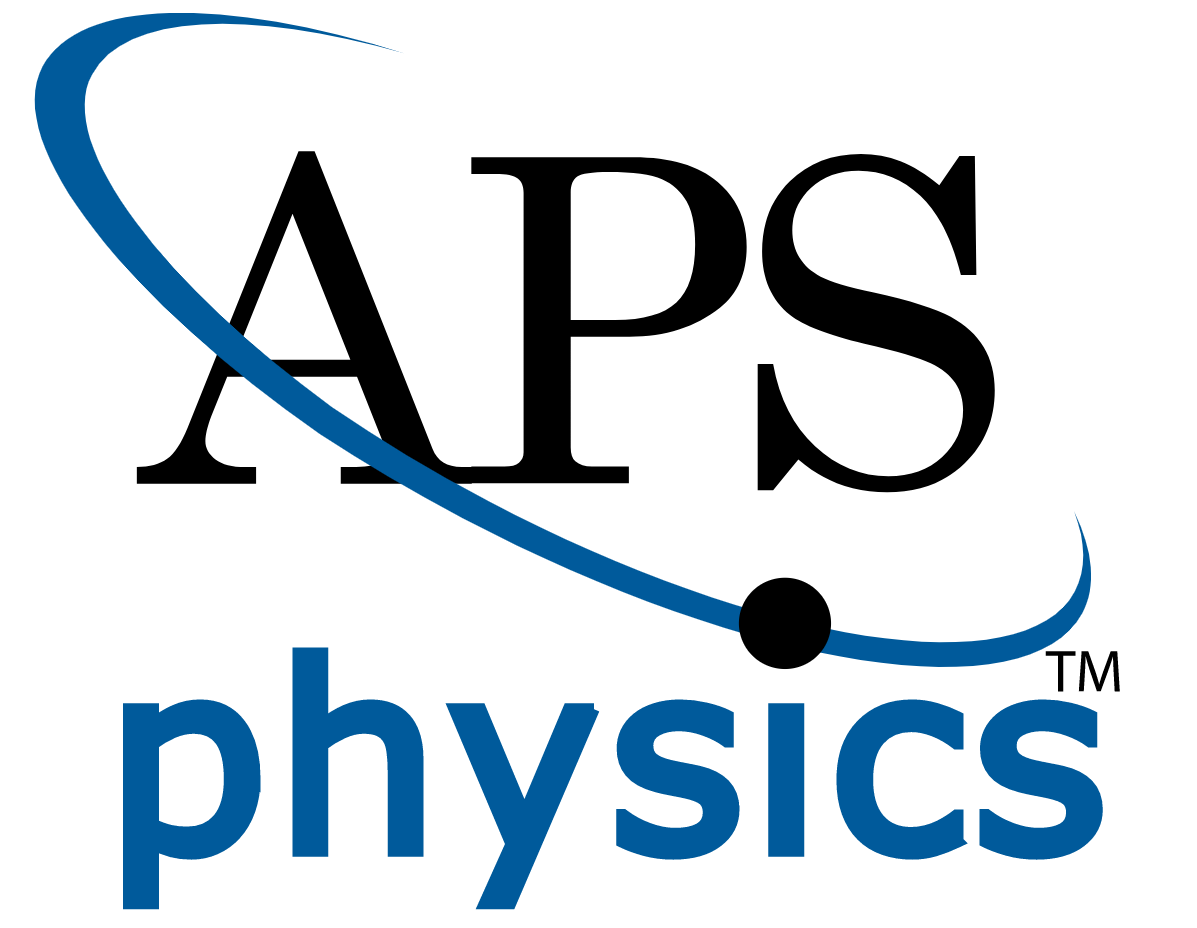 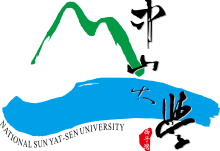 Physical Review Letters
Outline
Introduction
The types of Qubit
What is nanowire?
Types of Qubit
Superconducting Qubit
Trapped Ion
Quantum Dot
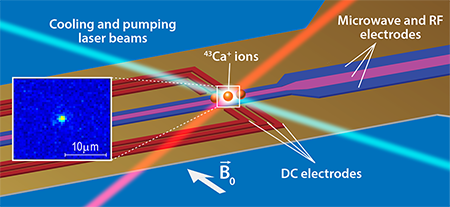 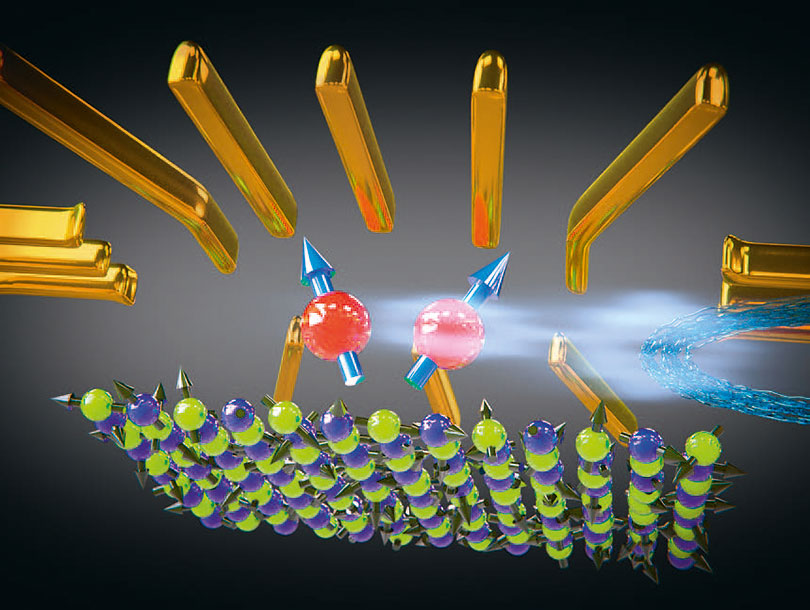 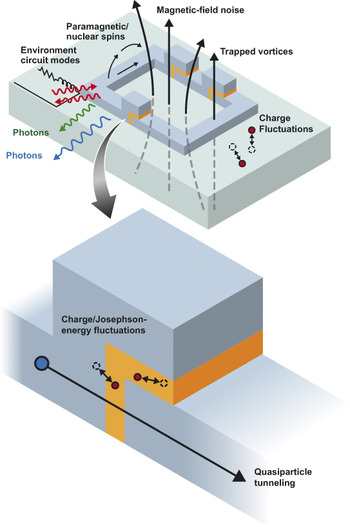 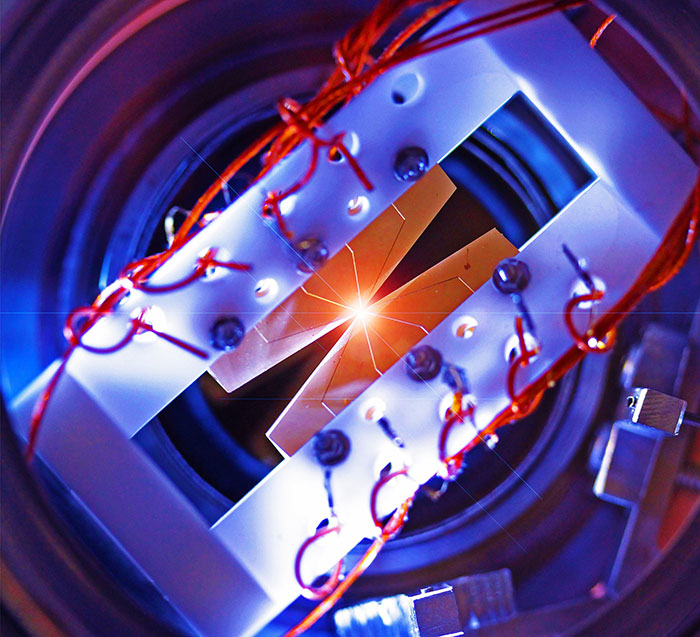 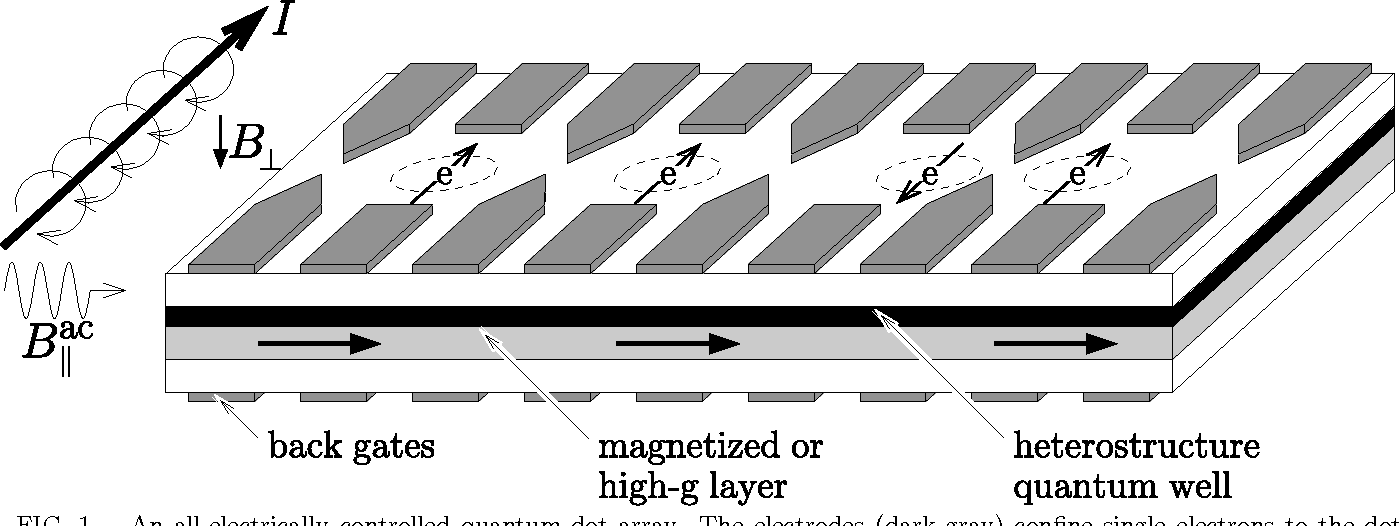 Types of Nanostructure
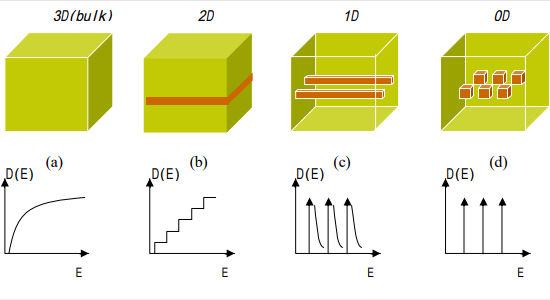 InAs/Al nanowire
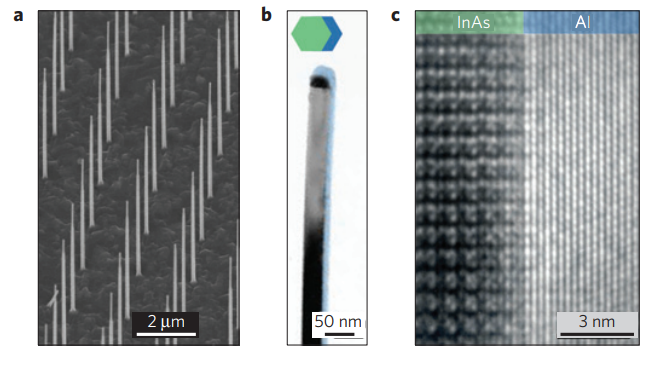 Al is compatible with fabrication and nice superconductive ability
Schottkey barrier-free interface
Easy to be single crystal
InAs has large g factor about 10
P. Krogstrup, et al, “Epitaxy of semiconductor–superconductor nanowires”, Nature Materials
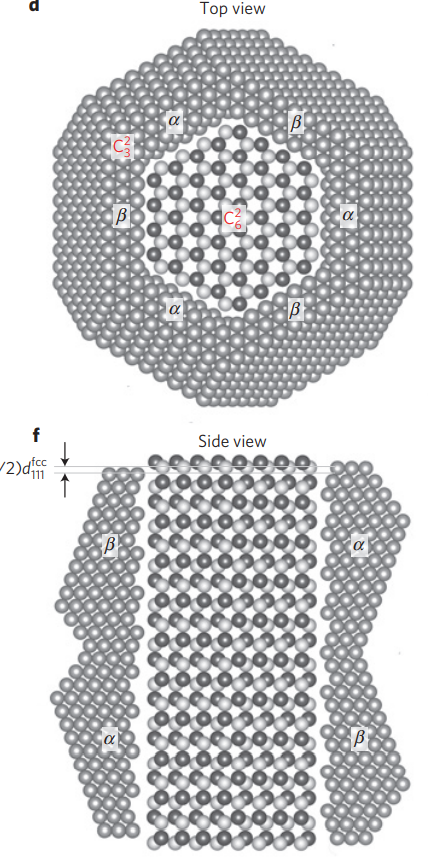 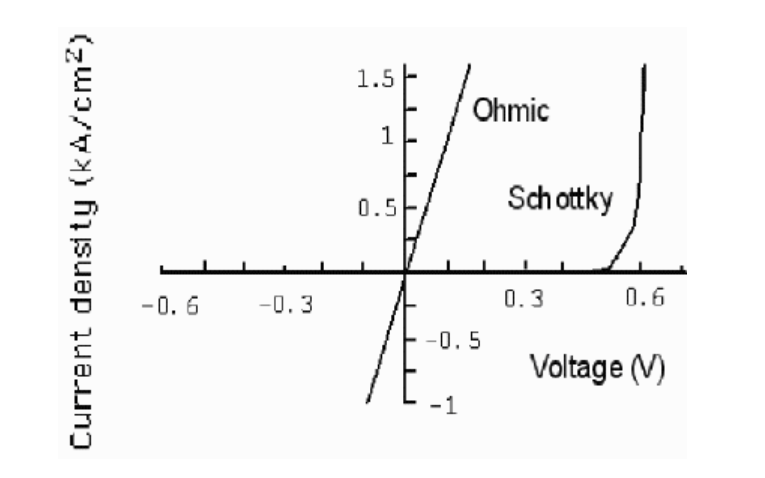 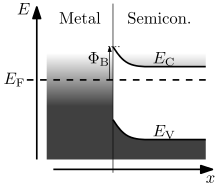 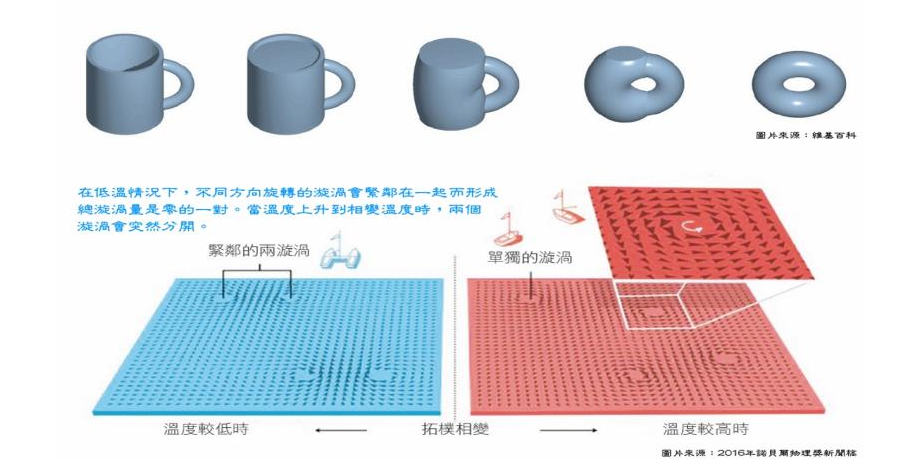 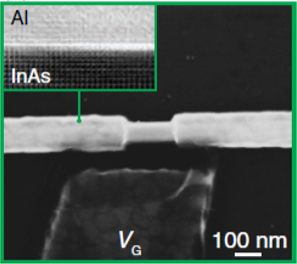 Nanowire
Gate
Gate
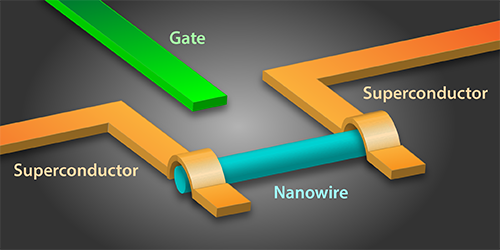 Superconducting Qubit – Josephson Junction
zz
Non
Supercouductive
Metal
Insulator
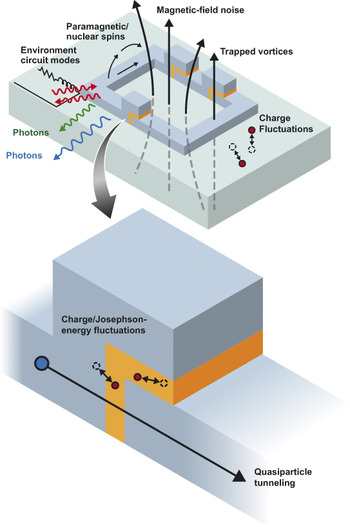 Superconductor
Superconductor
Superconductor
Superconductor
d
d
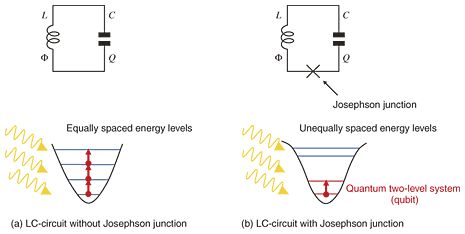 Produce an anharmonic energy level
Manipulated with radio frequency
Superconducting Qubit – Cooper pair
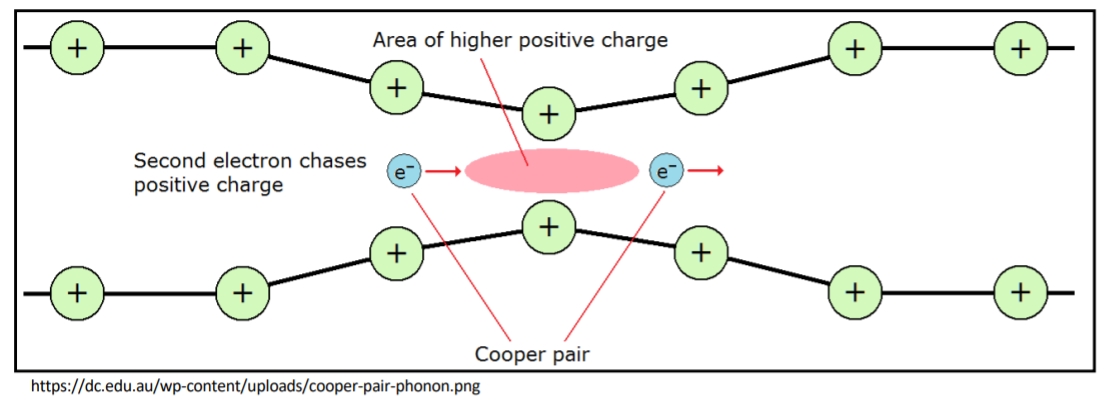 電聲子交互作用
Superconducting Qubit – Andreev Reflection
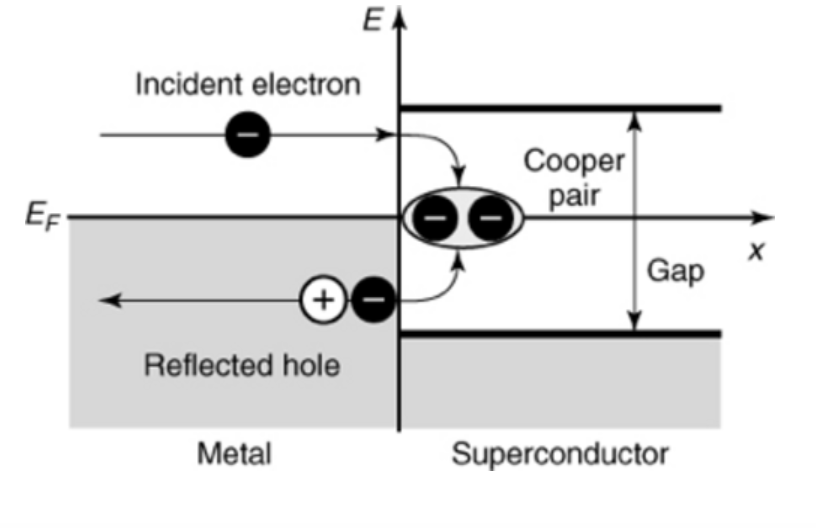 -
-
-
-
Superconducting Band gap
TEM/OM of Device
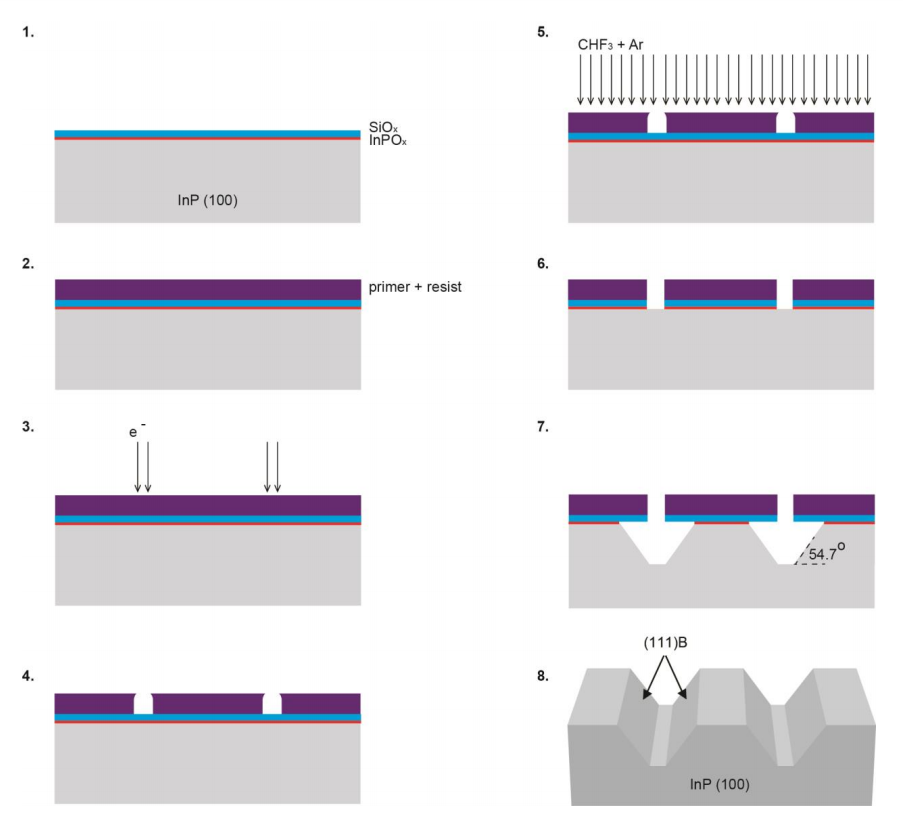 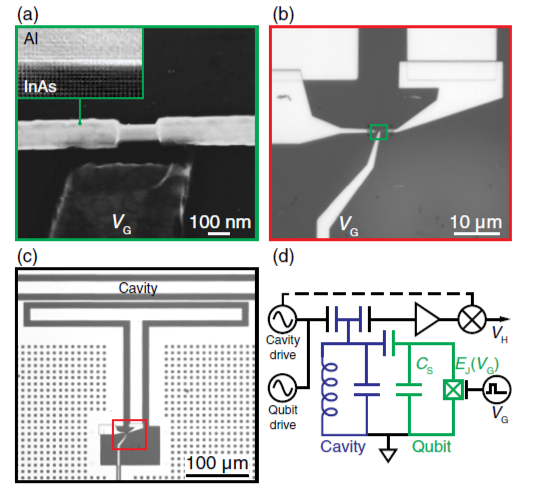 Sasa Gazibegovic, et al
Superconducting Qubit – Readout
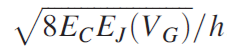 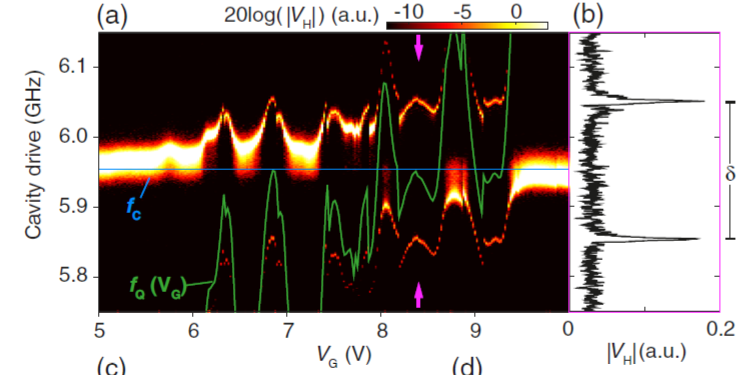 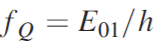 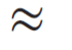 *Qubit頻率可由Vg決定
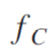 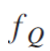 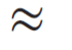 When
共振腔和超導元件產生耦合
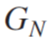 由電導
導致
閘極電壓改變了頻率及電導
W. Chang1,2, et al, “Hard gap in epitaxial semiconductor– superconductor nanowires”, Nature
Superconducting Qubit – Vacuum Rabi Splitting
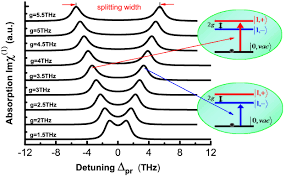 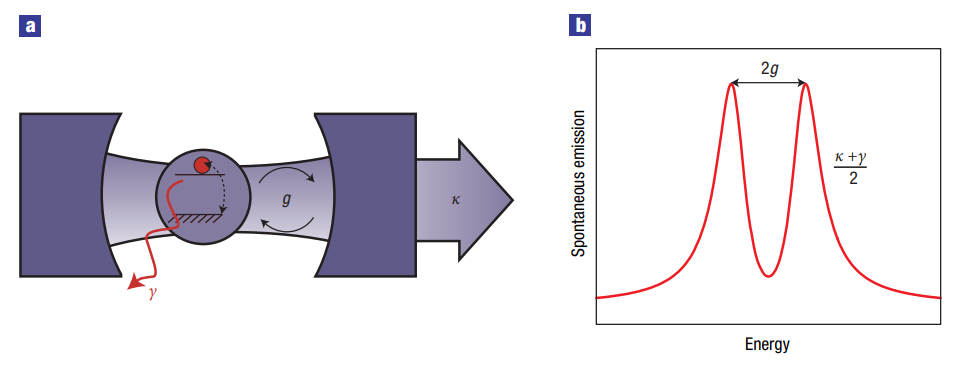 Splitting width 可得耦合強度
Superconducting Qubit – Coupling
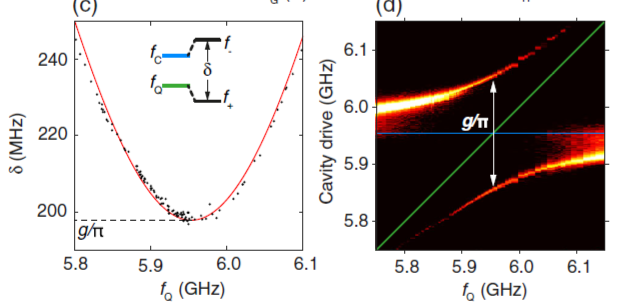 Superconducting Qubit – Coupling
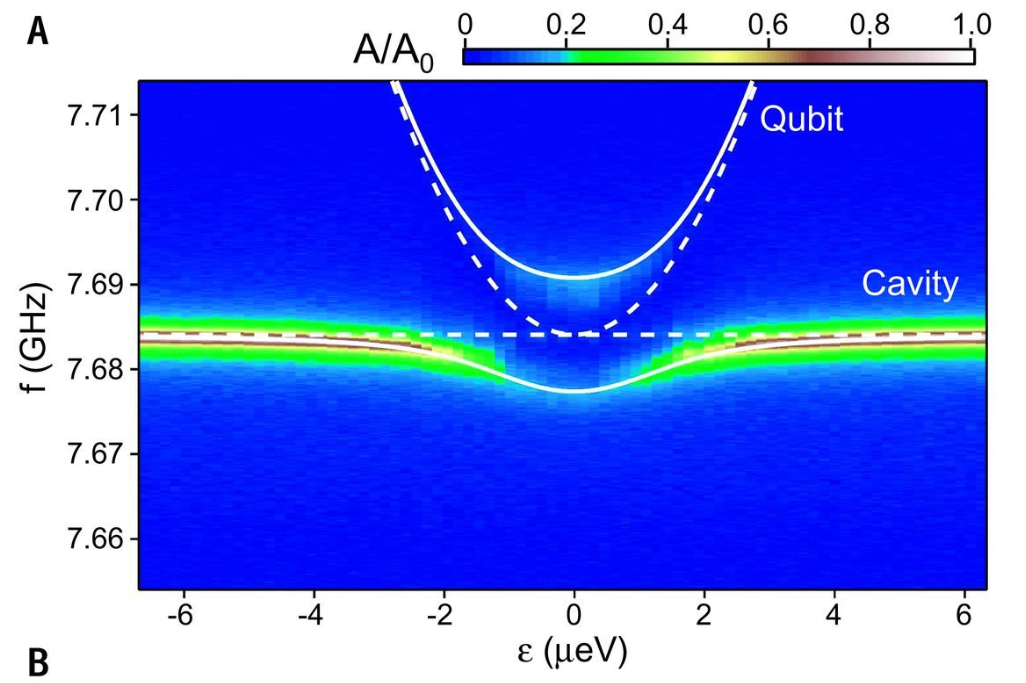 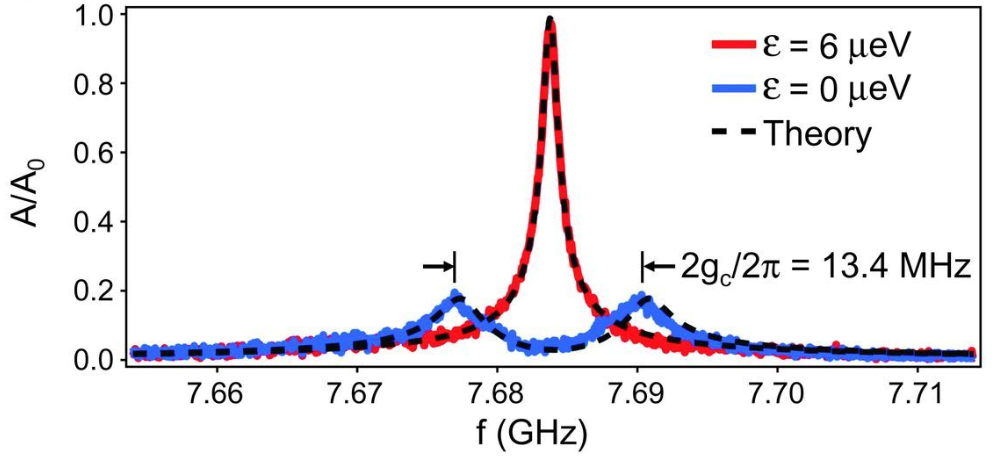 Strong Coupling
Superconducting Qubit – Measurement
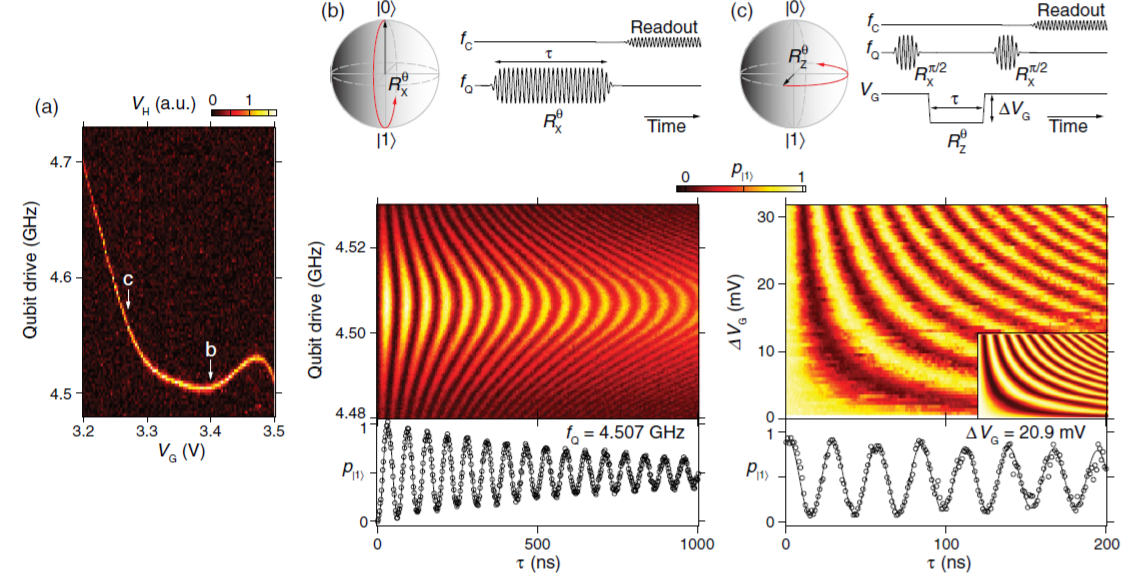 Rabi oscillation
Superconducting Qubit – Rabi Oscillation
Superconducting Qubit – Measurement
Transmon before:

T1: 2~40μs
T2: 2~15μs
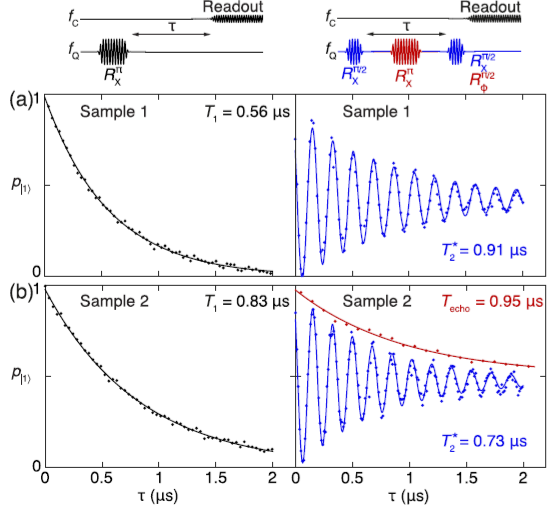 Future Work:
1. Remove SiO2 dielectric layer
2. Perfect Processing
3. Improving NWs interface
4. High power devices
5. Majorana bound state